TRANSFORMATORLARNING TUZILISHI VA ISHLASH TAMOYILI
Asosiy tushunchalar 
O‘zgaruvchan tokning bir (birlamchi) sistemasining xarakteristikalarini boshqacha bo‘lgan ikkinchi (ikkilamchi) sistemaga aylantirish uchun mo‘ljallangan statik elektromagnitli apparat transformator deyiladi. Transformatorlar asosan elektr energiyasini elektr stansiyalardan sanoat korxonalariga uzatib berish sistemalarida kuchlanishni o‘zgartirish uchun ishlatiladi
Tuman elektr stansiyasidan elektr bilan taʼminlash sxemasi.
Maʼlumki, elektr energiyasi uzoq masofalarga yuqori kuchlanishda uzatiladi, shuning uchun liniyalar energiya isroflari ancha kamayadi, lekin elektr generatorlarning bevosita chiqish klemmalarida kuchlanish odatda 20 kv dan oshmaganligi sababli elektr uzatish liniyasining bosh qismida kuchaytiruvchi transformatorlar o‘rnatiladi, ular o‘zgaruvchan tokning kuchlanishini kerakli qiymatgacha kuchaytirib beradi. Elektr uzatish liniyasining uzunligi va uzatiladigan quvvat qanchalik katta bo‘lsa, bu kuchlanish ham shunchalik katta bo‘lishi kerak. Masalan, taxminan 103 mW quvvatni 1000 km masofaga uzatib berish uchun 500 kv ga yaqin kuchlanish zarur. Elektr energiyasi isteʼmolchilar orasida taqsimlanadigan joylarda pasaytiruvchi transformatorlar o‘rnatiladi: ular kuchlanishni talab qilinadigan darajagacha, masalan, 6 kv gacha pasaytirib beradi va, nihoyat, elektr energiyasi isteʼmol qilinadigan joylarda kuchlanish pasaytiruvchi transformatorlar vositasida yana 127, 220 yoki 380 v gacha kamaytiriladi va bevosita korxonalarning isteʼmolchilariga hamda turar joy binolariga beriladi. Bu asosiy ishlatilish sohasidan tashqari, transformatorlar turli xil elektr qurilmalarda (isitish, payvandlash qurilmalari va boshqalar), radio, aloqa, avtomatika qurilmalarida va hokazolarda foydalaniladi.
TRANSFORMATORNING ISHLASH PRINSIPI
Transformatorning ishlash prinsipini bir fazali ikki chulg‘amli transformator misolida ko‘rib chiqamiz. Uning konstruktiv sxemasi keltirilgan. Bu transformator magnit o‘tkazgich va unga o‘ralgan ikkita chulg‘amdan tarkib topgan. Chulg‘amlardan biri 6 A kuchlanishli o‘zgaruvchan tok manbayiga ulanadi; bu chulg‘am birlamchi chulg‘am deyiladi. Ikkinchi chulg‘amga isteʼmolchi ulanadi, bu chulg‘am ikkilamchi chulg‘am deyiladi. Transformatorning ishlashi elektromagnit induksiya hodisasiga asoslangan. Birlamchi chulg‘am o‘zgaruvchan tok manbayiga ulanganda shu chulg‘amning o‘ramlaridan o‘zgaruvchan tok o‘tadi, bu tok magnit o‘tkazgichda o‘zgaruvchan magnit oqim hosil qiladi. Bu oqim magnit o‘tkazgichda tutashib, ikkala chulg‘amda EYK hosil qiladi:
Bir fazali ikki chulg‘amli transformator: a – konstruktiv sxemasi; b – prinsipial sxemasi.
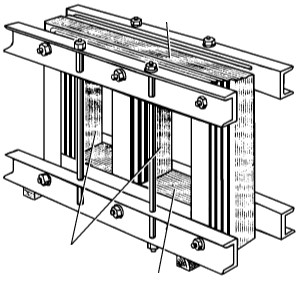 TRANSFORMATORLARNING TUZILISHI
3
Uch fazali transformatorning magnit o‘tkazuvchisi.
Transformatorlarning magnit o‘tkazgich yig‘ish sxemasi
TRANSFORMATORNING MAGNIT O‘ZAGI
Transformatorning umumiy ko‘rinishi: 1- cho‘lg‘amlar; 2- magnit o‘zak;      3-termosifon filtr; 4- izolyator;          5-radiatorli bak; 6-gaz chiqaruvchi truba;7-kengaytiruvchi bak
Transformatorning magnit o‘zagi:
a) ustunli, b) qobiqli. 1. Ustun; 2. To‘sin.
Uch ustunli transformatorning o’zaro bog‘langan magnit o‘tkazgichlari 2.3-rasmda ko‘rsatilgan, bu transformatorning xarakterli tomoni uning magnit tizimlarining nosimmetrikligidadir, chunki aloxida A, V va S fazalarining o‘zaklaridagi magnit zanjirlari bir xil emaC. O‘rtada joylashgan V o‘akning magnit zanjiri ikki chekkadagi A va S o‘zaklarnikidan qisqaroq, chunki uchala zanjirdagi magnit kuch chiziqlari bir-biri bilan ikki va nuqtalarda tutashadilar.
Kuch transformatorlarining magnit o‘zaklari issiq holda juvalangan E41, 42, E43 markali yoki sovuq holda juvalangan E310, E320, E330 markali elektrotexnik magnit yumshoq po‘latlardan tayyorlanadi. Keyingi paytlarda elektr mashinasozlik zavodlarida elektr mashina va transformatorlarning magnit o‘zaklarini tayyorlashda sovuq holda juvalangan E310, E320, E330 markali po‘latlar keng ishllanilmoqda.
Transformatorlarning magnit o‘zaklaridagi induksiya asosan 1,2 - 1,5 Tl, issiq holda juvalangan po‘latlar uchun 1,5-1,7 Tl ni va magnit o‘zagi sovuq holda juvalangan po‘latdan tayyorlangan moyli transformatorlarda induksiya 1,0-1,5 Tl tashkil etadi.